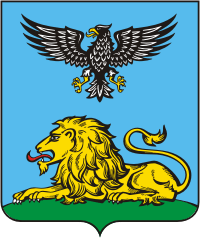 Департамент образования Белгородской области
Трудоустройство студентов профессиональных образовательных организаций области
Начальник управления профессионального образования Шаповалова Людмила Тимофеевна
19 апреля 2021 года
[Speaker Notes: Титульный слайд]
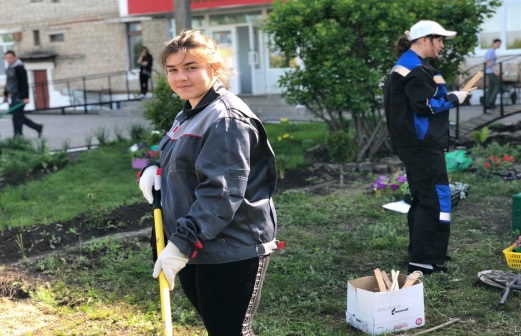 Прогноз занятости выпускников 
очной формы обучения в 2021 году
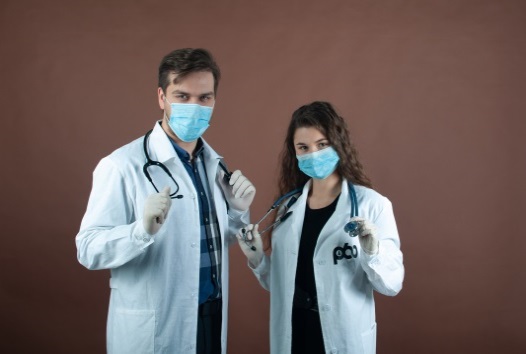 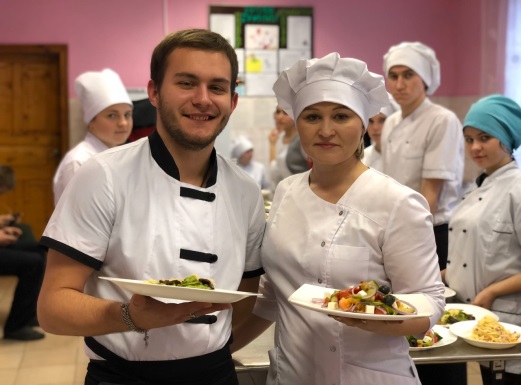 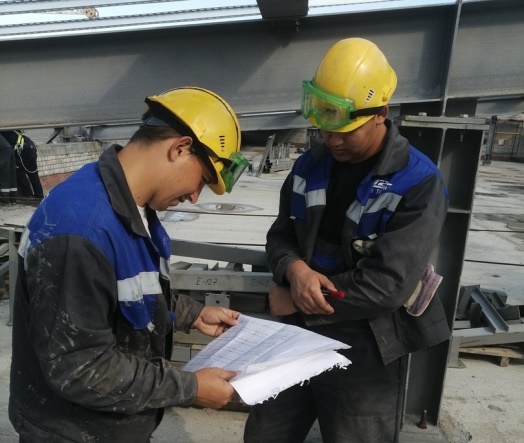 2
Летнее трудоустройство 
на рабочие места по  професси/специальности
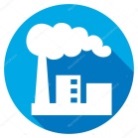 Предприятие
Заключение трудового договора
Стаж трудовой деятельности по профессии
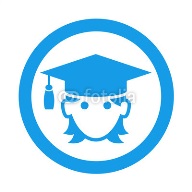 Заключение договора дуального обучения
студент
Индивидуальный график обучения
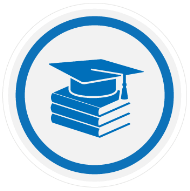 Образовательная организация
3
Трудоустройство во внеучебное время
Студенты    Школьники
                            (14 лет и старше)
Работодатель
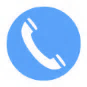 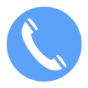 Портал  
«Заяви о себе»
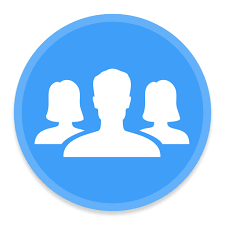 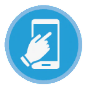 Личный кабинет студента, школьника
(14 лет и старше)
Личный кабинет работодателя
База студентов, школьников
База вакансий
Администрирование базы данных студентов, школьников
(14 лет и старше)
Администрирова
ние базы данных вакансий
Управление по труду и занятости населения области
БО «Российские студенческие отряды» 
Колл-центр
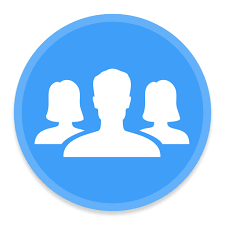 Сверка вакансий
Связывается с работодателем

Связывается со студентом/школьником
Актуализация вакансий
Загрузка вакансий на портал
Центры занятости населения
4
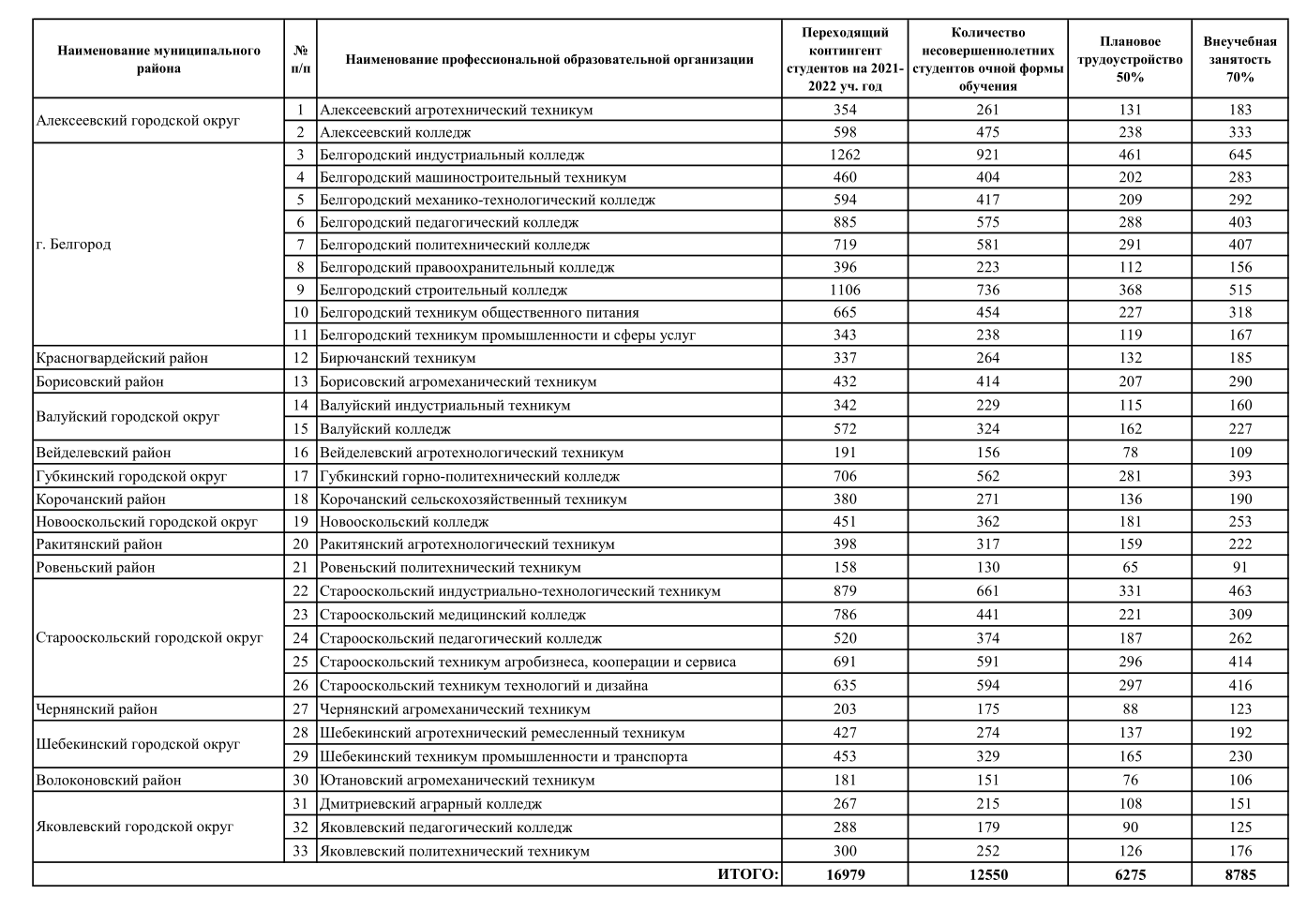 5